Spanish!
in this Video we will Study a few things about Spanish speaking!!
By,  Olivia~Harnack
Glencoe Spanish 1 book Bienvenidos Book 
Chapter 4 page(s) 98-99
9/29/2014
What you will need
You will need a pencil
A piece of notebook paper
Your Glencoe Spanish 1 book Bienvenidos Book
Your lovely eyes, and Yourself.

Please be very respectful to your teacher and please pay close attention. 
Gracias
9/29/2014
Here in this video we will study more on how to describe what people do for activities, During school activities, and even MORE!!
Gracias, Y Por Favor  Disfrutar Este leccion!
9/29/2014
Pasatiempos Depues De Las Clases
In this section you will learn how to describe some of your after school activities, Telling where you like to go, and to tell how you or others feel.
Quick Thinking:
When ever you see this it means that there is a question for review.
9/29/2014
Describing Peoples Activities
If you have a Glencoe Spanish 1 Bienvenidos book please turn to page 98- 99.

In most parts of the Spanish speaking world, there is no difference between formal and informal address in the plural. When ever you are speaking to more that one person you use the ustedes from the verb. 
  
 3. Vosotros (as) is the plural form of tu. It is used in much of sprain. Since Vosotros (as) is not used in Latin America, you only have to recognize this verb form.
Can you give me an example of a plural form?
9/29/2014
Lets do some work!Section A on page 99
Directions: 
	This part requires your book. Please listen closely I will do the first one then your teacher will guide you for the rest. Please be respectful and use your listening skills. Thank you
9/29/2014
Los alumnus . . . .

Tomar el bus escolar

Los alumnus toman el bus escolar
( When Translated to English it means, students take the school bus)
Section  A.
En La escuela. 
Formen Oraciones (form sentences)
llegar a la escuela a eso de las ocho
 (which means get to school at about eight in English)
(Please turn to page 99)

Oh, P.S would someone 
Like to read the Example,
The instructions, and 
Questions with meanings?
Entrar en la sala de clase
 (which means  Entering the Class room in English)
Tomar cuatro o cinco cursos
(Which means Take four or five courses in English)
Estructura: All it wants you to do is take the sentence it gives you and for it to a complete sentence
9/29/2014
How to form a sentence in Spanish.
Step Three
Step One
The 5 W’s
~Who?- Con Mama (Mom Can)
~What-Pan (Bread)
~Where?- en Mi Casa (in my House)
~Why?- Porque es Sabroso 
(Because its Tasty)
~When?-  Caba Lunes (every Monday)
~How?- Lentamente (slowly)
Subject +  Verb
Yo = I
Comer = to eat
Yo Como =  I eat
Step Two
Add The five W’s
Who
What
Where
When
Why
    +
How
9/29/2014
Number one of Section A
llegar a la escuela a eso de las ocho
 (which means, get to school at about eight; in English)
Ok, Were you paying attention? I hope you were! Please follow my close Directions:
To form a sentence we need to find the verbs and the 
Subject. 
DO NOT FORGET THE 5 W’S + How
Now On A separate Piece of Paper Write down what you think the answer is.
(SPANISH ONLY)
Can you Tell me what the Verbs are and what
The subject is?
Answers to Questions are at end! 
ANSWER TO SECTION A #1
The 5 W’s 
The Answer to number one Section A on pages  98-99 is. . . . .. . . . . . . . .
Nos Tomar La escuela autobus en la mañana en acerca ocho a conseguir a escuela.
BONUS QUESTION!!!
I will give you some clues about this city in Mexico, You have to figure it out. You can discuss this with a partner or not. So here are the clues to this Mystery City

EXTRA BONUS QUESTION! if you can answer this Question COMPLETELY IN SPANISH. . . . . . . . . You win Candy!!!
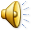 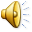 Mystery City Clues:I am on the Yucatan Peninsula, I am a famous City and I am very Close to the Gulf Of Mexico.  I am 30ft (9 meters) above sea level. My population can measure up to be  approximately one million People. What City am I?
9/29/2014
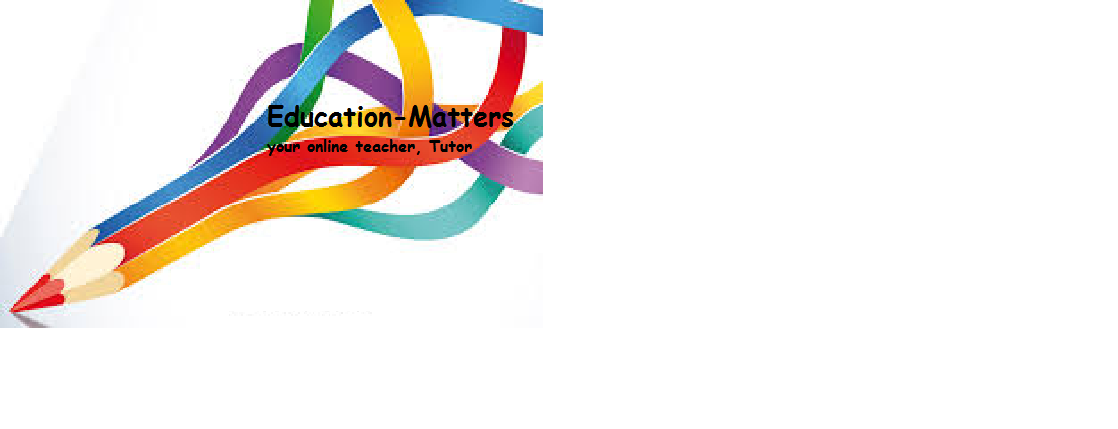 Sorry if I miss pronounced anything or misspelled anything
Email us at
educationmatters512@gmail.com
Or at 
Worldeducation1@yahoo.com
gracias por su atención , tenga un buen día !
A Production By: 
Education-Matters